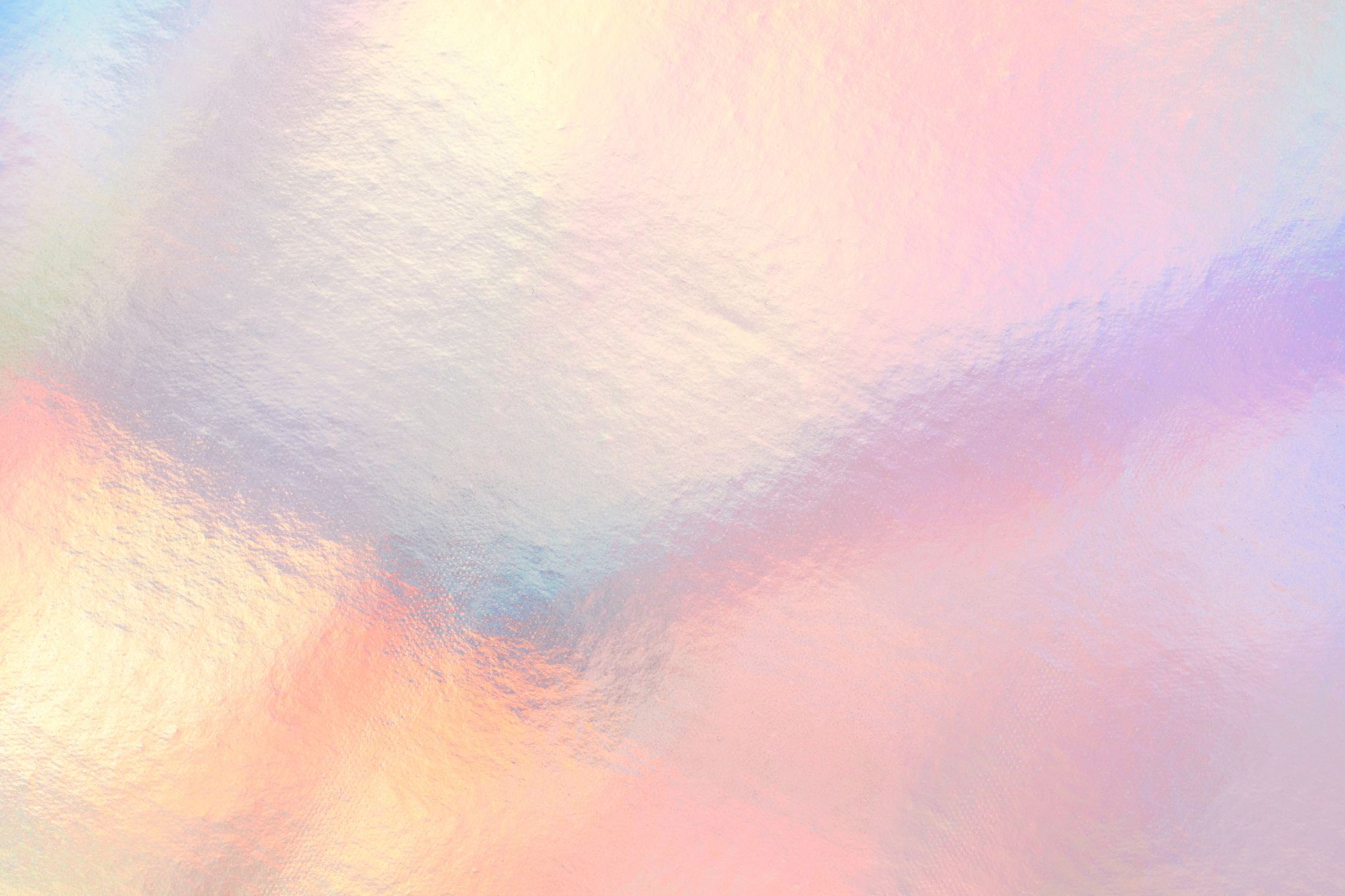 Herald Harbor Special Community Benefits District
November 30, 2020
Community Amenities Survey
Pool
Waterfront amenities (larger beach, parking, pier)
Pavilion 
Security watch
Kayak Racks 
Club house
Leaf pickup
Mitigation of invasive species
HHCA Resources
Membership dues (very low)
Advertising
Fundraisers
COVID impacts
Reliance on donations
Special Community Benefits Districts
Code Section 4-7-201 
Petition must be approved by County, 50% + 1 approval in community, then to County Council
Annual budgets must be published and approved by SCBD (per bylaws) and then sent to County
SCBD assessments appear on the property tax bill
Any purchase of property requires a majority vote
Annapolis Roads, Arundel on the Bay, Bay Ridge, Cape St. Claire, Epping Forest, Hillsmere, Long Point, Cedarhurst, etc. (71 total)
(Old)History of HH SCBD
Herald Harbor's Special Community Benefits District was the first established in Anne Arundel County.
It was created in 1929 for the purposes of maintaining non-County owned roads.
The limits of the SCBD are set forth in two deeds:
dated July 1, 1924, recorded among the land records of the County at Liber WNW No. 89, Folio No. 224
dated July 1, 1924, recorded at Liber WNW No. 89, Folio No. 230
This includes currently over 1,400 tax accounts.
Funds were assessed under the SCBD until the 1960s/1970s when the roads within Herald Harbor were transferred to the County
(Recent) History of HH SCBD
January 2018 – at the guidance of AA County – HHCA proposed to assess properties under the existing SCBD
Purpose was to fund Locust Trail purchase and redevelopment costs
Proposal to assess $10 per platted lot as an interim solution
Long-term proposal to amend SCBD in Code
Community opposition
County guidance change due to length of time since last assessment
Locust Trail Proposal
First Approved Petition
Proposed boundaries based on all Herald Harbor Plats 
Approved by the County but opposed by Palisades Community due to unforeseen “overlap” between old HH and Palisades plats – Sections J&G
HHCA worked through a time intensive resolution on the boundaries of the SCBD with the County 
Required to exclude Palisades, Long Point, and Severnside Farm
First Approved Petition
Opposition by certain members of the community
“Tax” concept
Authorized purpose concerns (i.e., police/security included but not required)
Audits 
Low-income residents
Transparency and general distrust
Counter petition to eliminate the current SCBD
Note – heraldharborscbd@gmail.com is an opposition group
June 2018 meeting with opposition, HHCA, and the County
Approved Petition
Changes the boundaries (were old deed references)
“the lands shown on the plat of Herald Harbor on the Severn Sections A, B, and C recorded among the plat records of the County in Plat Book No. 4, Folio Nos. 14-17; Herald Harbor on the Severn Sections D and F recorded among the plat records of the County in Plat Book No. 4, Folio Nos. 6-7;  and Herald Harbor on the Severn Section E recorded among the plat records of the County in Plat Book No. 4, Folio No. 14”
Changes the purpose of the SCBD
“The purposes of the district are:
acquiring, improving, and maintaining all community-owned and leased real and personal property or any interest in real property necessary to accomplish community projects; 
providing special police protection and/or community security services; 
providing recreational facilities directly related to the community; and 
funding the administrative expenses to carry out these purposes, including mailing expenses, secretarial costs, insurance costs, audit fees, attorney's fees, and the repayment of any loan.”
Approved Petition
Assessment is per improved tax account
HHCA will administer the SCBD funds
Must be signed by each property owner
Approval happens at 50% + 1
Deadline for approval fall 2021
Amended Bylaws
HHCA Board decided to address certain concerns with by-law revisions
Revisions available on www.heraldharborcommunity.com
Creating two classes of membership – Voting and Non-Voting.  Voting Members are those who are property owners in the SCBD.  Non-Voting Members are either residents who live within the SCBD boundaries but are not property owners or residents of the area outside of the SCBD that we have traditionally included in the HHCA (Long Point, Severnside, etc.)
Only Voting Members may be on the Board and have a vote on SCBD matters.
Non-Voting Members can still use HHCA facilities as they have traditionally, with the associate sticker fees, etc.
Provision to allow the SCBD to pay the membership fees of Voting Members.
Amended Bylaws
Provision to allow the Board to restrict member access to HHCA facilities for cause but a prohibition on restricting voting rights related to the financial matters of the SCBD.
New procedures for amending the bylaws.
Special SCBD budget procedures.
Maximum SCBD assessment of $250 per improved lot.
Provision for providing a 50% refund of SCBD assessments for our low-income residents.
New audit procedures.
County will require the revised by-law to be adopted before the SCBD goes into effect.